LECTURE 4CORRELATION
CORRELATION
Correlation Coefficient
The Correlation Coefficient is calculated according to the following formula:




=CORREL(array1, array2)
Example:    =CORREL({3,2,4,5,6},{9,7,12,15,17})
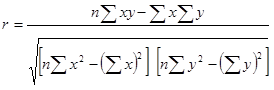 2
Example
The following table shows the degrees of 8 students in Statistics and Math is there any relationship between the student degrees in both subjects?
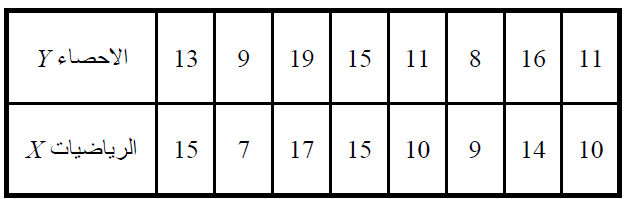 3
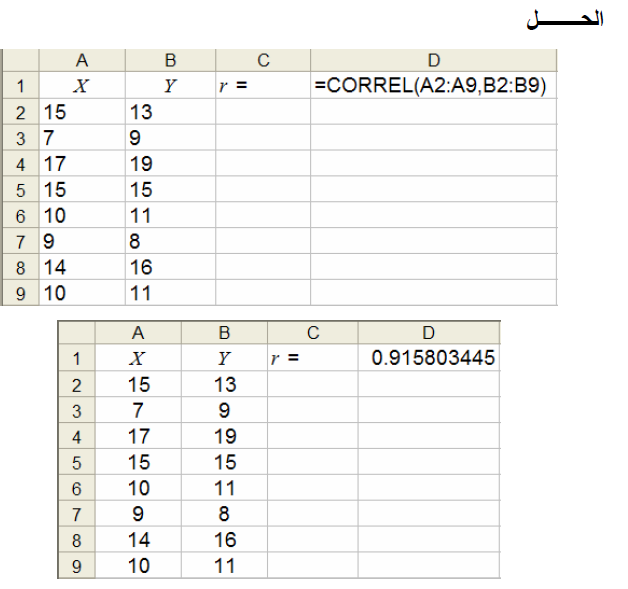 4
Example-Rank
Find X ranks for the following values:
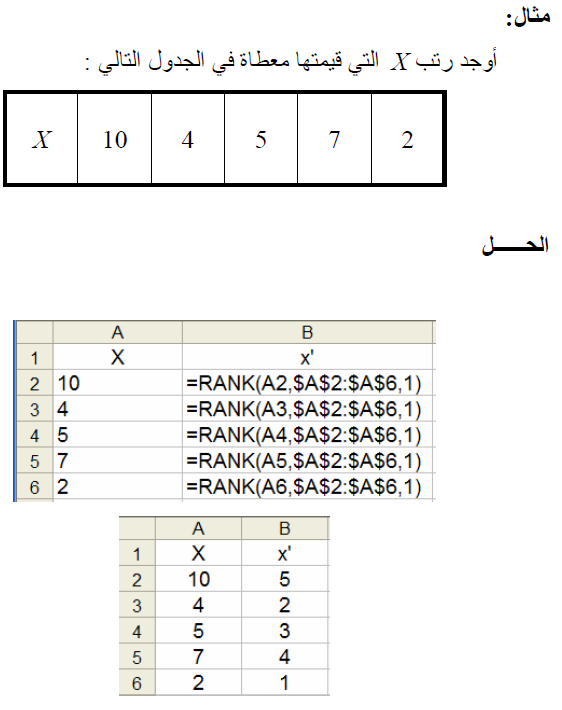 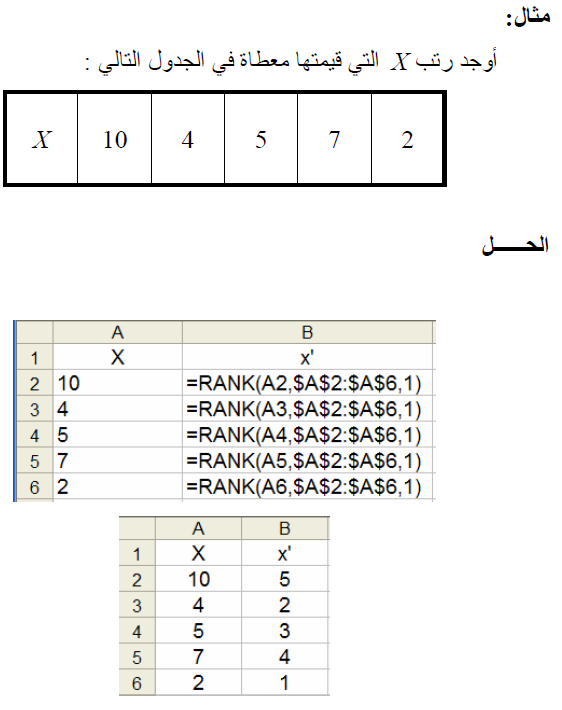 5
Example-Rank
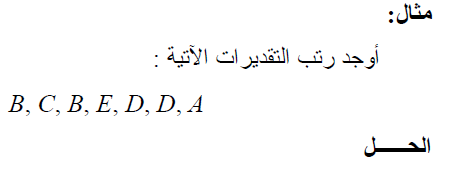 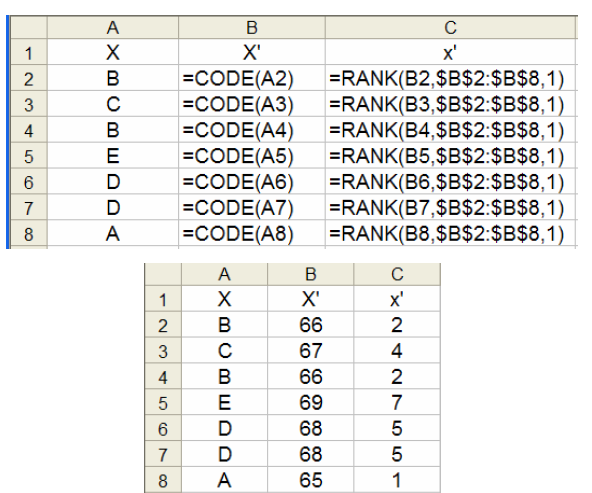 6
Example
Find Rank correlation coefficients  معامل ارتباط الرتبfor student degrees for statistics and Math:
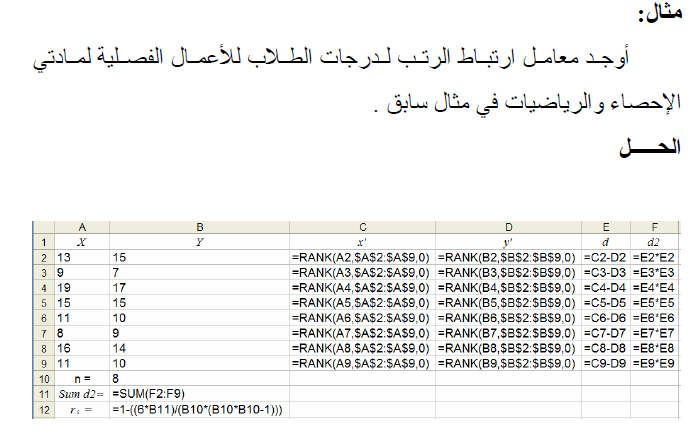 7
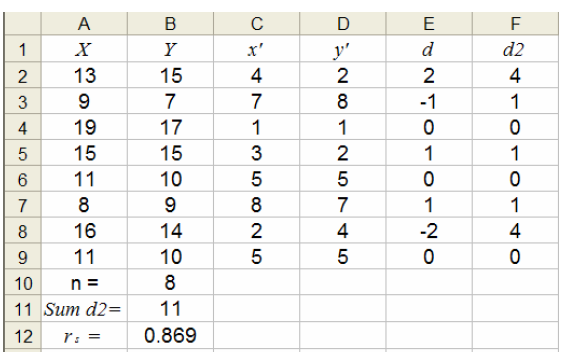 8
Correlation Coefficients
Find Rank correlation coefficients  معامل ارتباط الرتبfor student degrees for statistics and Math shown in the table:
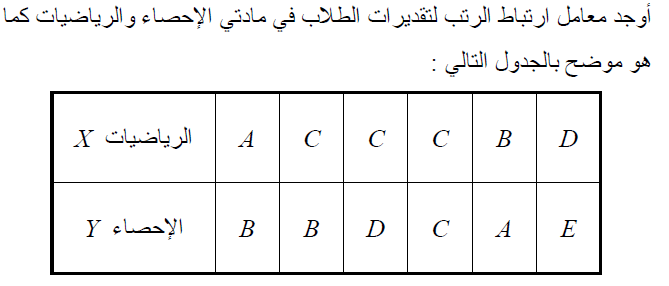 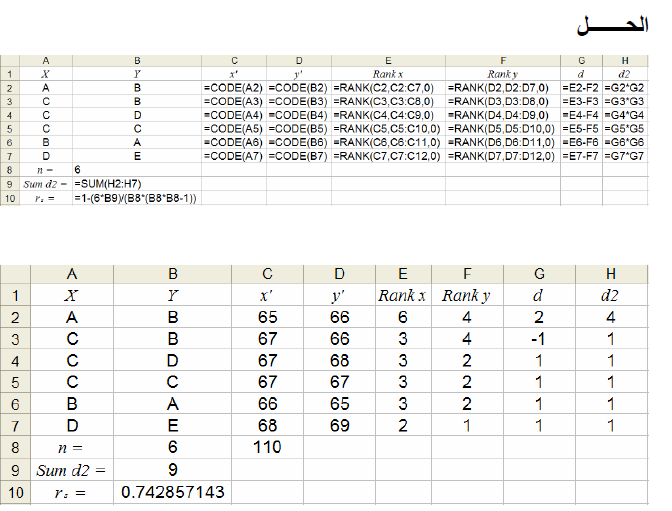 9
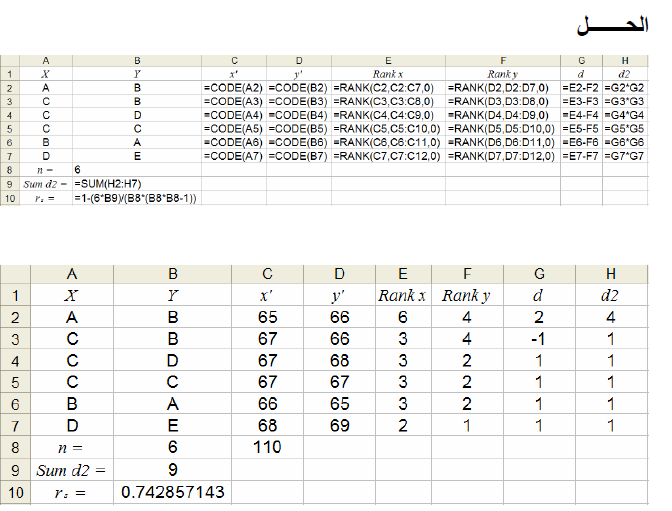 10
CORREL  Example
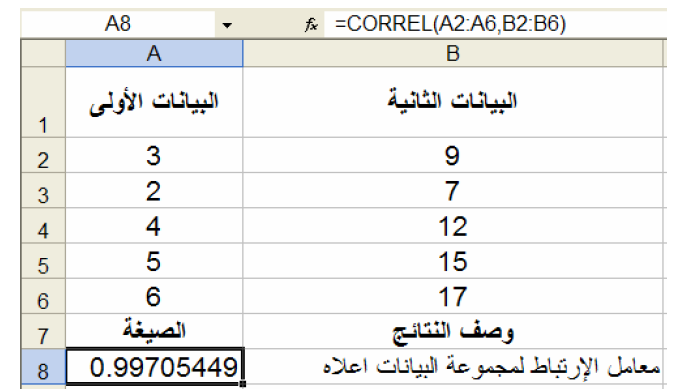 11
FREQUENCY التكرارات
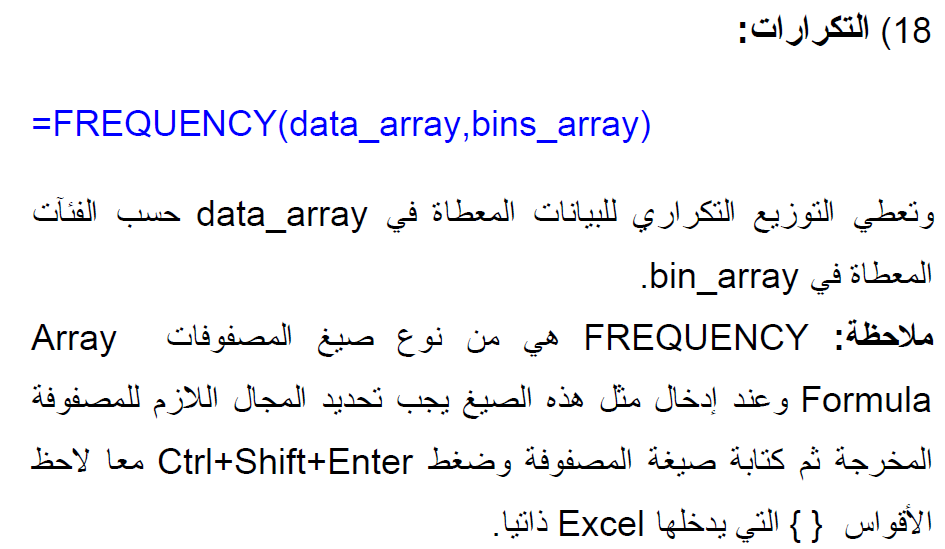 12
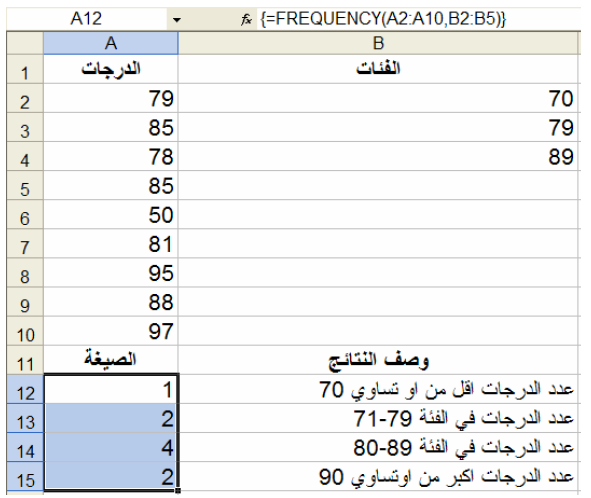 13
geomean المتوسط الهندسي
=GEOMEAN(Number1,NUMBER2, …)
Ex:  =GEOMEAN(A2:A11)
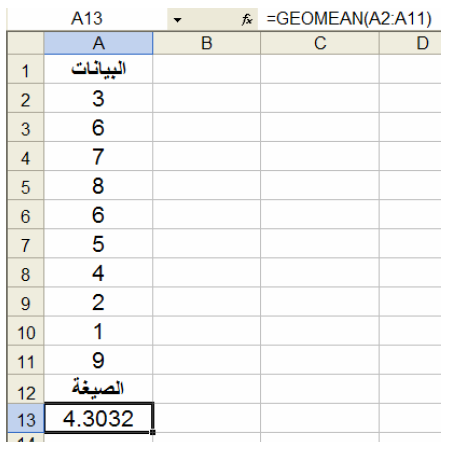 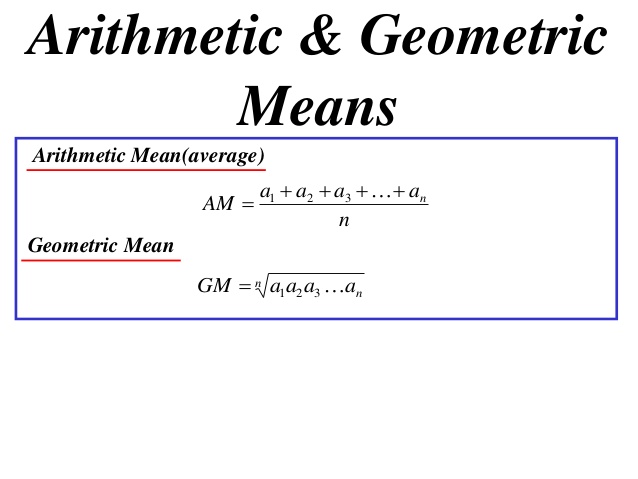 14
HARMEAN المتوسط التوافقي
=HARMEAN(Number1, Number2, …)
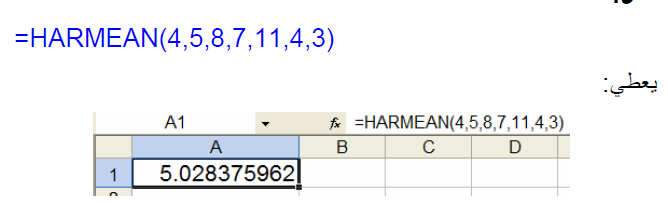 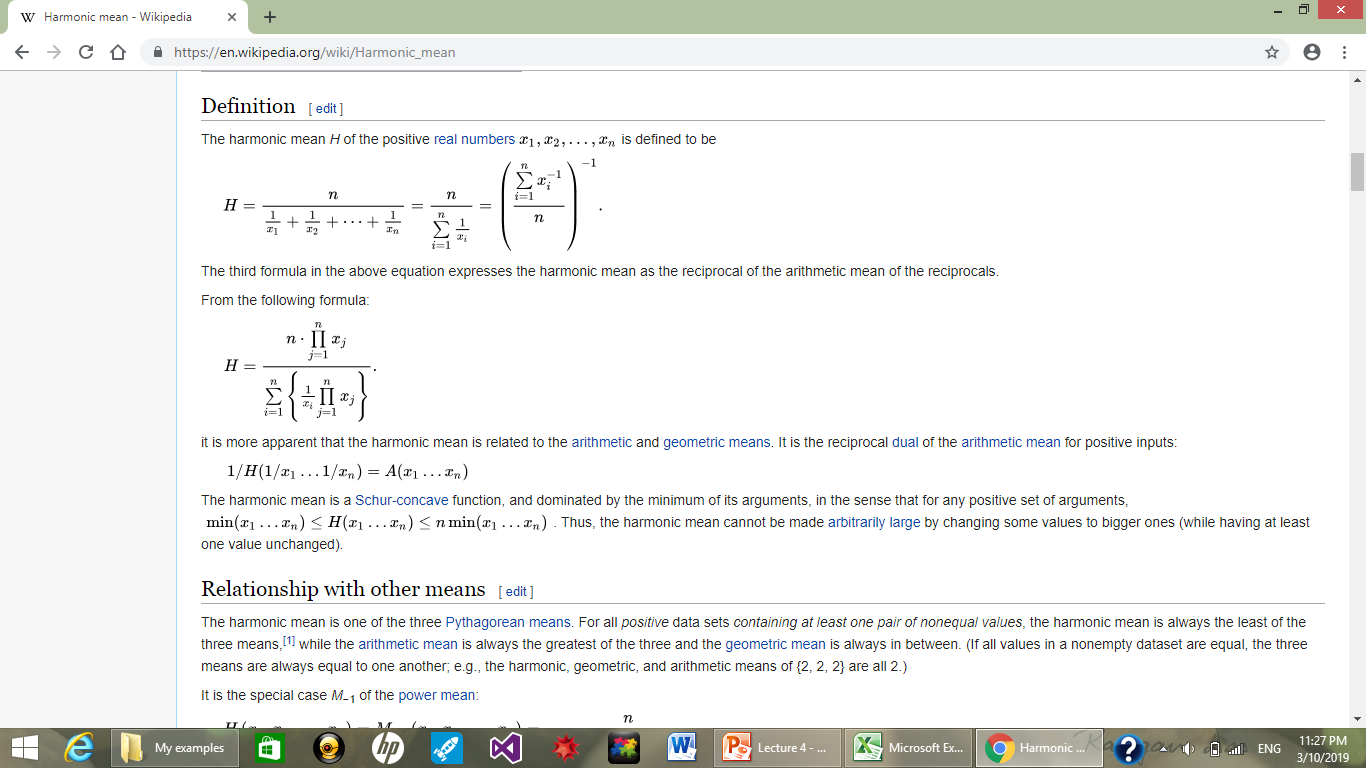 15
المتوسط الحسابي للبيانات المجمعة
Example:
Calculate the mean for the following data:
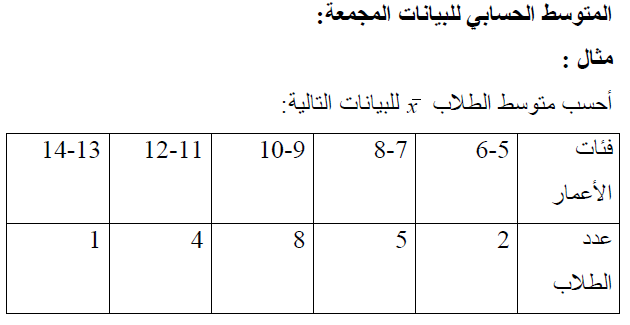 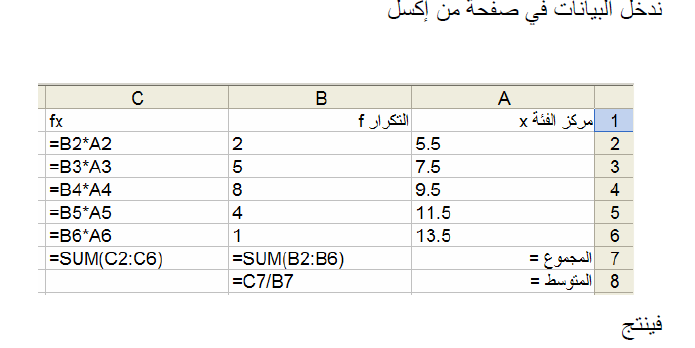 16
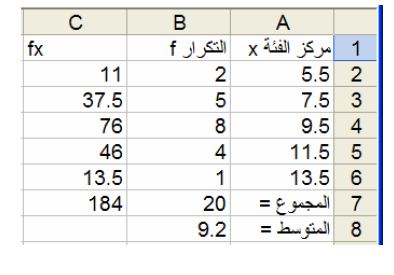 17
Iterative Calculations by Excel
Iteration means repetition of certain activities .
The iteration in mathematics and numerical methods is a process of applying a function f repeatedly, using the output value xn+1 of the function as input argument xn of the function in the next step. 
This can be written by mathematical formula:
xn+1=f(xn)
18
Iterative Calculations by Excel
Examples of circular reference in MS Excel
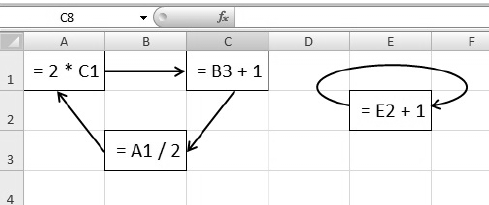 19
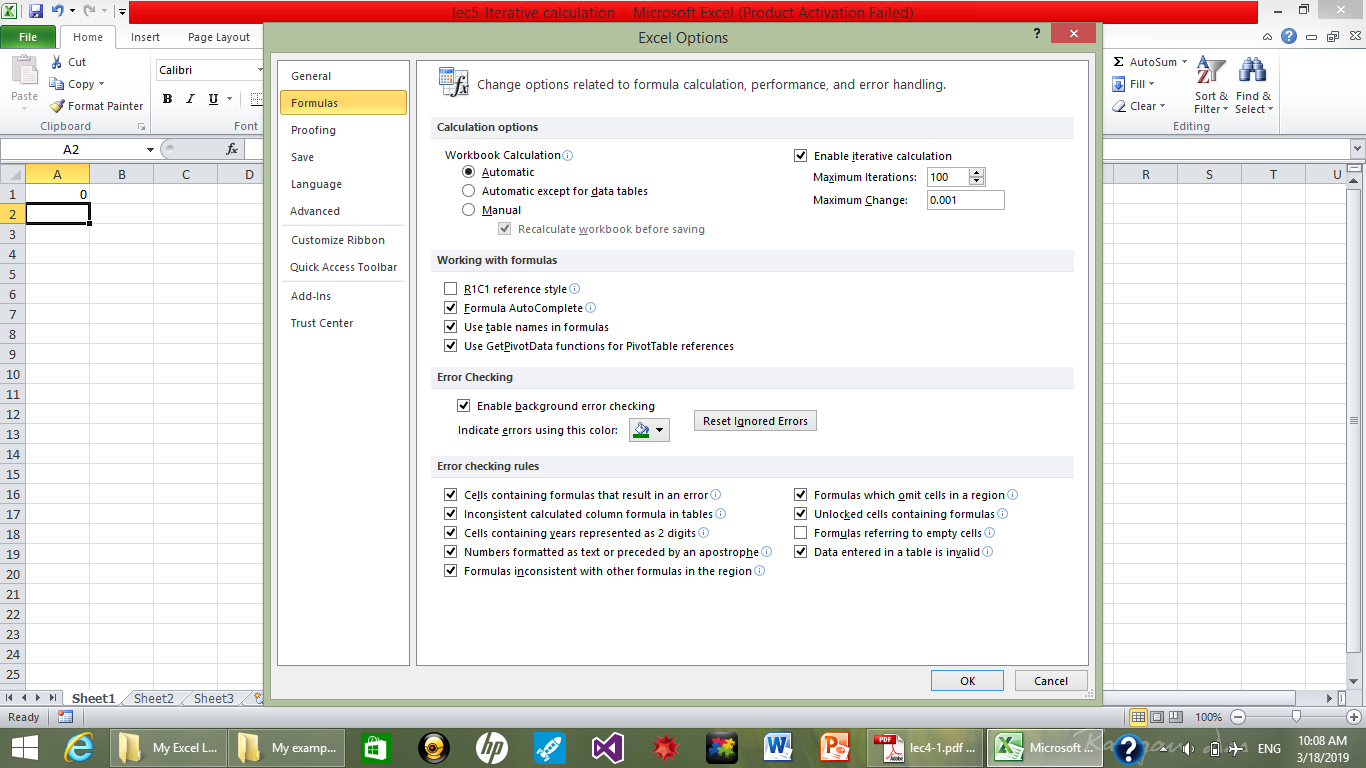 Iterative Calculations
The iterative calculation can be enabled in the ”Excel Options“ dialog box
20
Iterative Calculations
“Maximum Change” sets the accuracy of the iterative calculation - the value of the cell before and after the iteration is compared. 
If the absolute difference of the both values is smaller than the accuracy of the calculation, the iteration is stopped.
The default value of “Maximum Iterations” is set to 100 and the default value of “Maximum Change” is set to 0.001.
21
Iterative Calculations
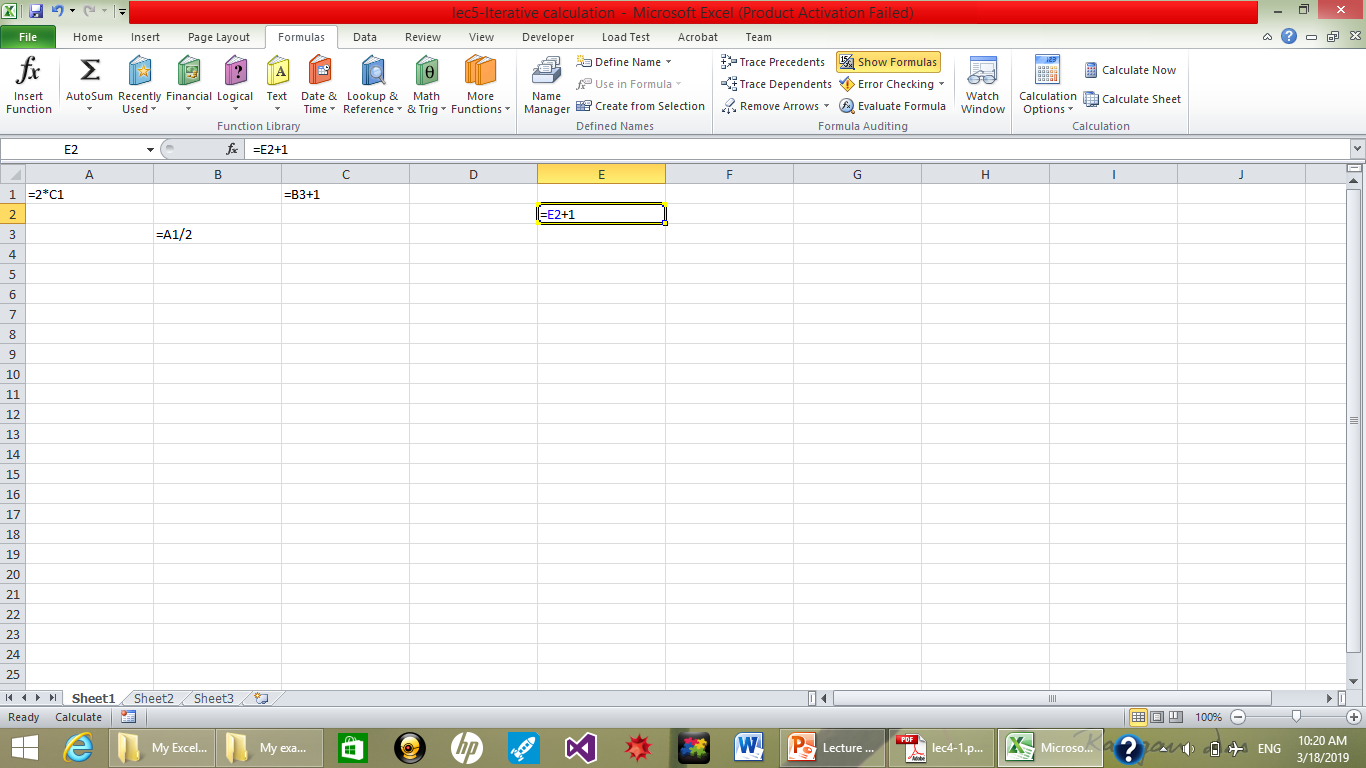 22
Iterative Calculations
Results of Iterative Calculations:
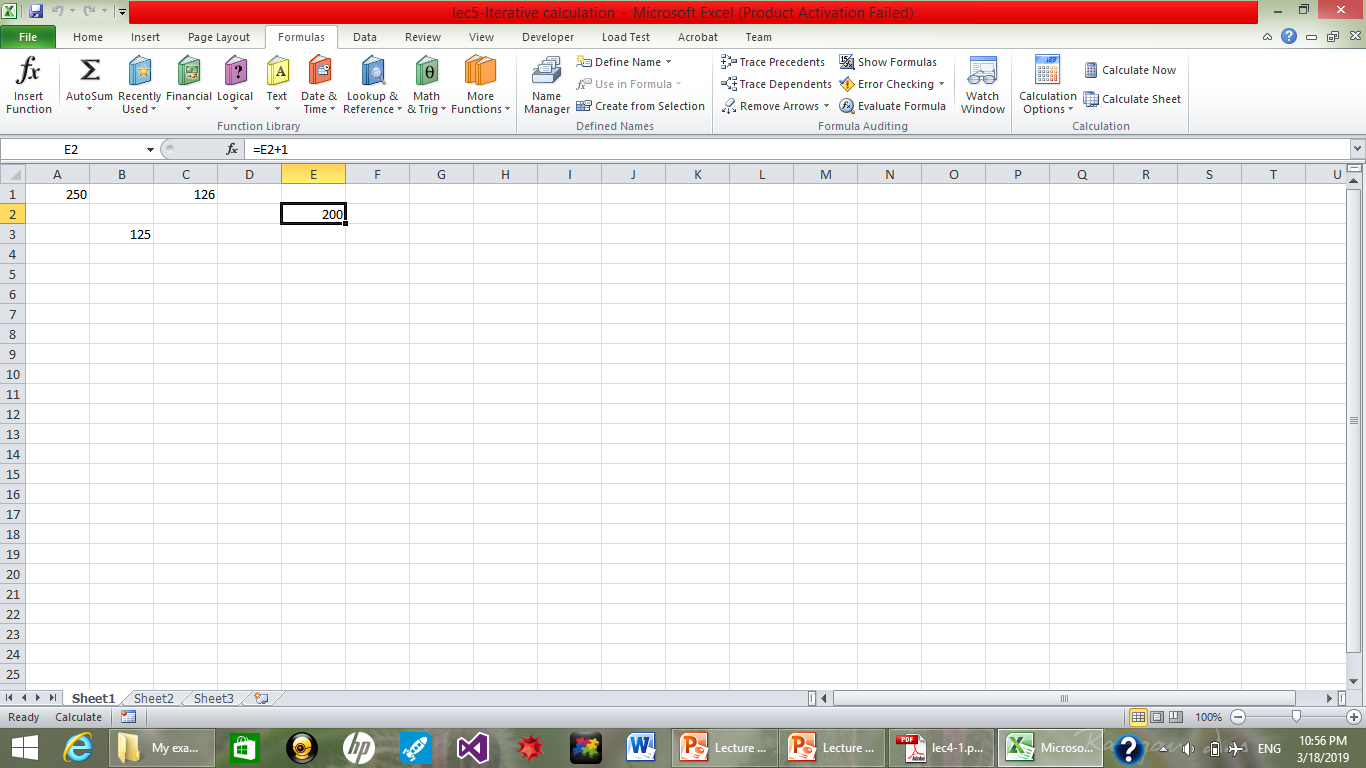 23